Figure 1. Analysis of dendritic spine density in layer 3 pyramidal neurons of monkey DLPFC. (A) An example of the ...
Cereb Cortex, Volume 18, Issue 3, March 2008, Pages 626–637, https://doi.org/10.1093/cercor/bhm095
The content of this slide may be subject to copyright: please see the slide notes for details.
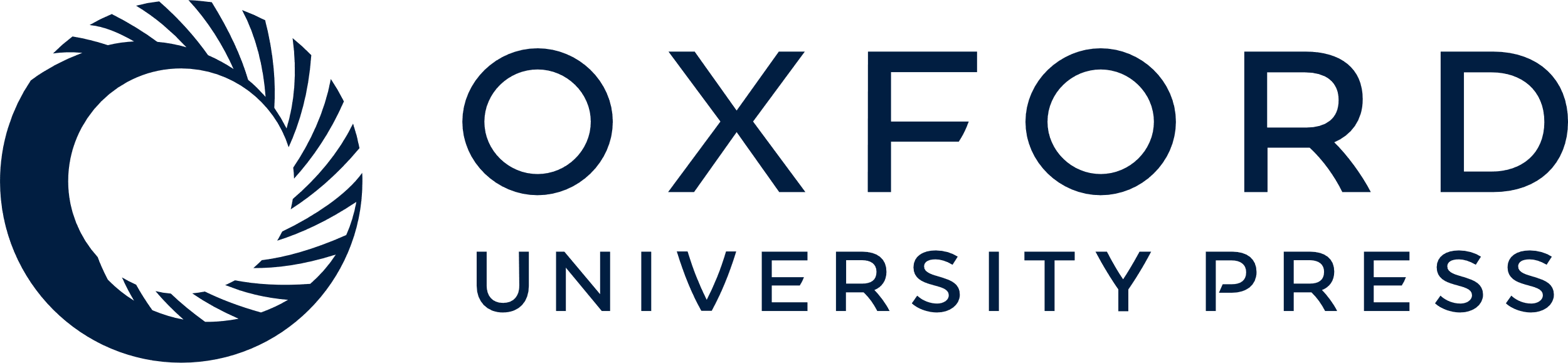 [Speaker Notes: Figure 1. Analysis of dendritic spine density in layer 3 pyramidal neurons of monkey DLPFC. (A) An example of the morphology of the dendritic tree of layer 3 pyramidal neurons filled with biocytin during electrophysiological recordings in slices from monkey DLPFC. (B) High magnification micrograph of a distal apical dendritic segment of a layer 3 pyramidal neuron. Note the presence of spines with heterogeneous morphology. (C) Reconstruction of the segment of apical dendrite shown in Figure 1B. For quantification of spine density, dendritic protrusions identified as spines were counted independently of their apparent morphology. (D) Bar graph illustrating that the mean spine density significantly decreased by ∼17% in neurons from 15- and 42-month-old animals. Statistical significance of the difference between means was determined using a 1-tailed t-test, P < 0.05. These results are similar to previous findings showing that spine density in the distal portion of the apical dendrite of layer 3 pyramidal neurons in monkey DLPFC decreases by ∼15% between 18 and 32 months of age (Anderson et al. 1995).


Unless provided in the caption above, the following copyright applies to the content of this slide: © The Author 2007. Published by Oxford University Press. All rights reserved. For permissions, please e-mail: journals.permissions@oxfordjournals.org]